한우자조금관리위원회 어드민
한우농가교육관리 > 교육 영상 관리 > 글쓰기
http://www.hanwooboard.or.kr/admin/movie_4/write.php
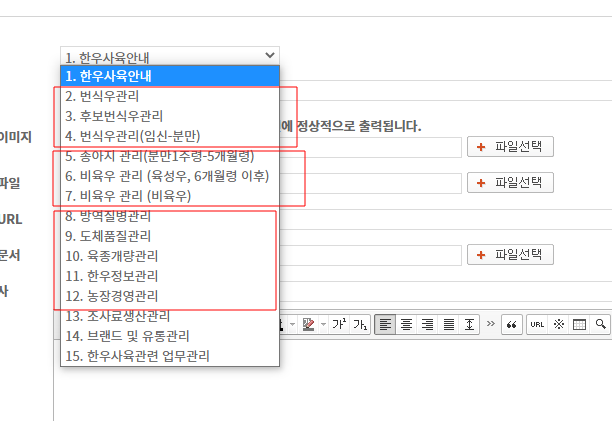 수정
한우자조금관리위원회 페이지
정보교육 > 한우농가교육 > 교육영상
https://www.hanwooboard.or.kr/farmedu/movie.php?kind=1&keyword=&page=1&board_code=BRD007
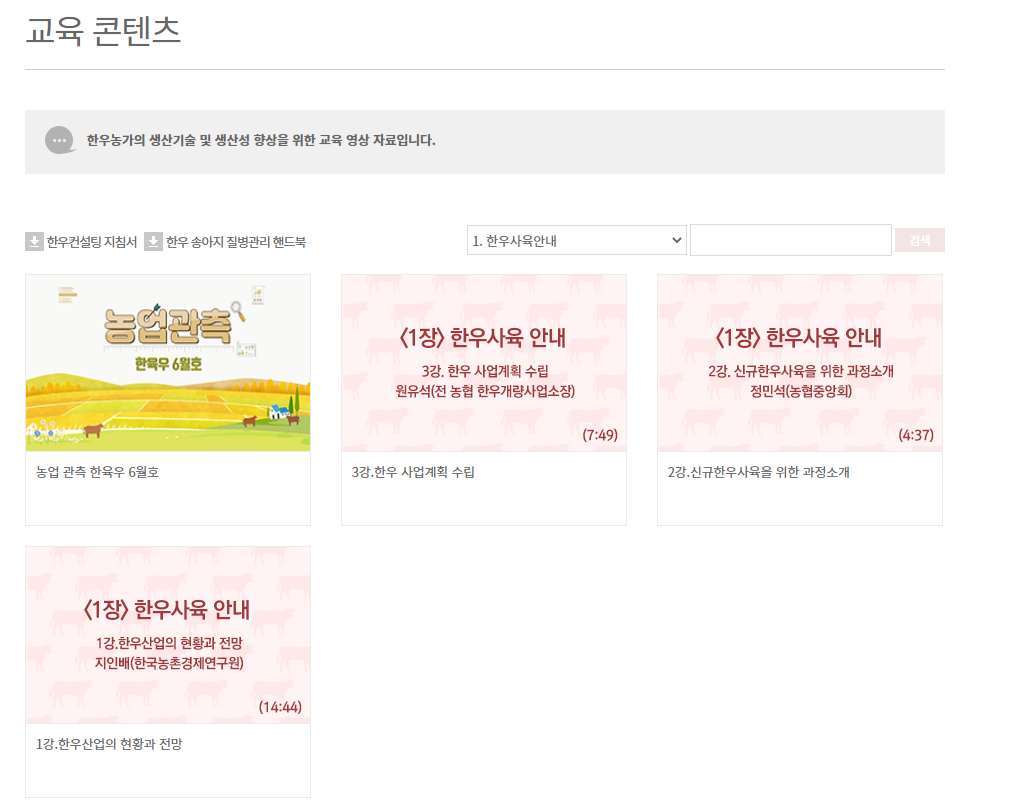 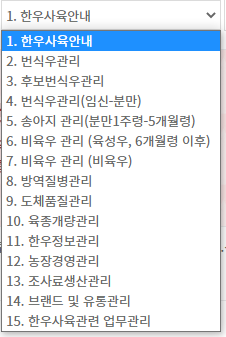 수정